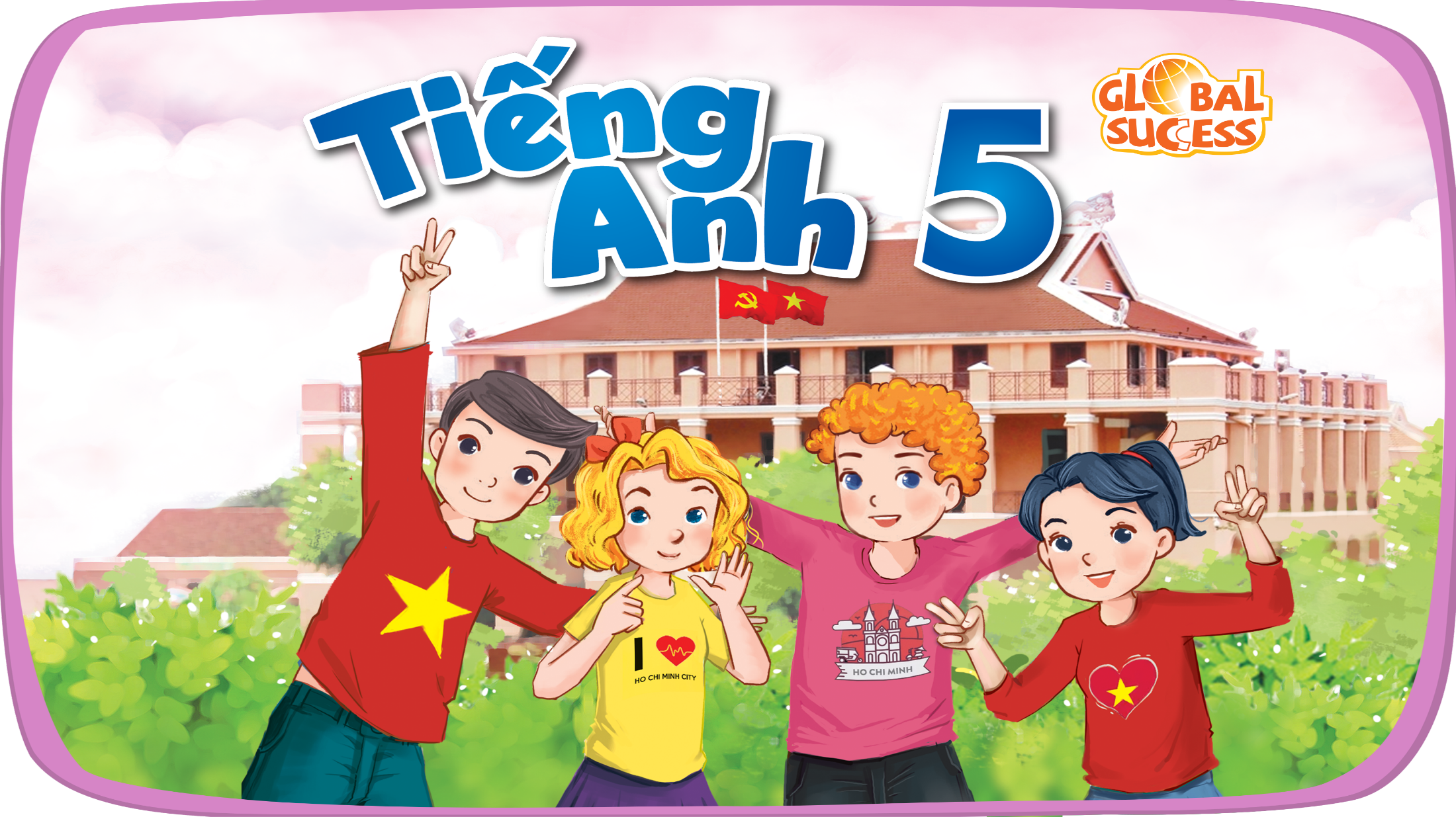 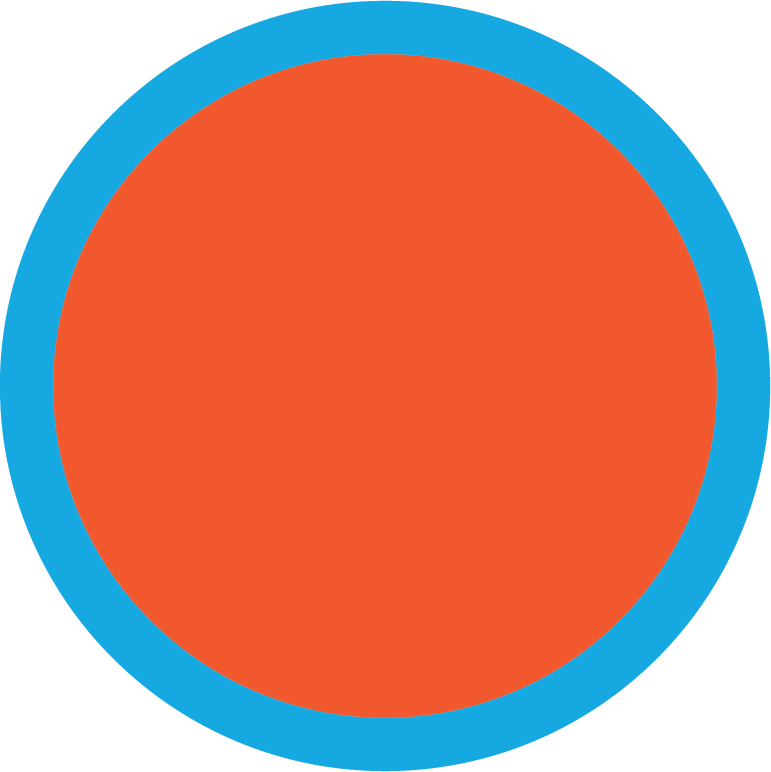 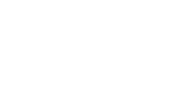 4
Our free-time activities
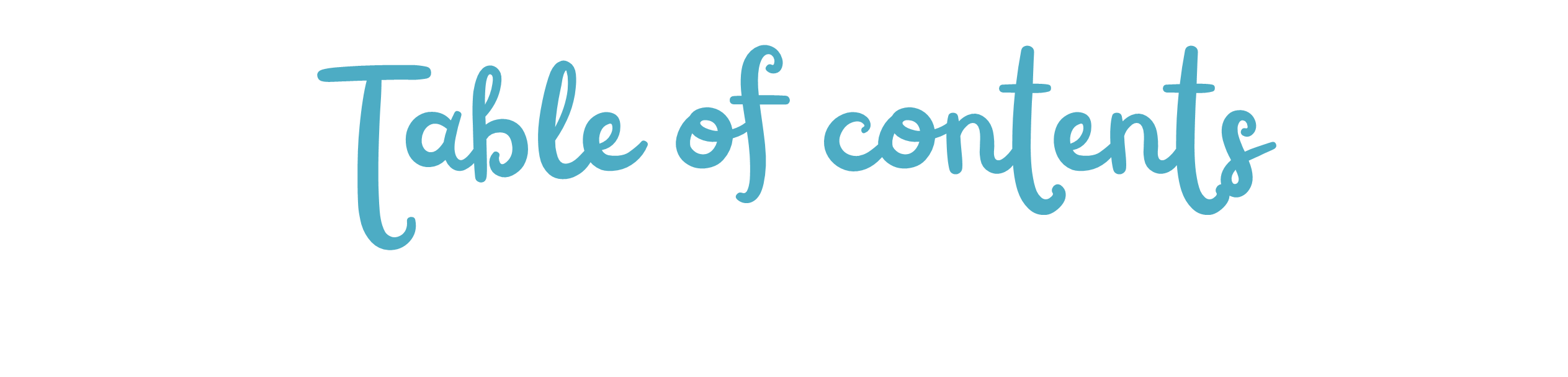 01. Warm-up and R	eview
02. Read and answer.
03. Let’s write.
04. Project
05. Fun corner and Wrap-up
01. Warm-up and Review
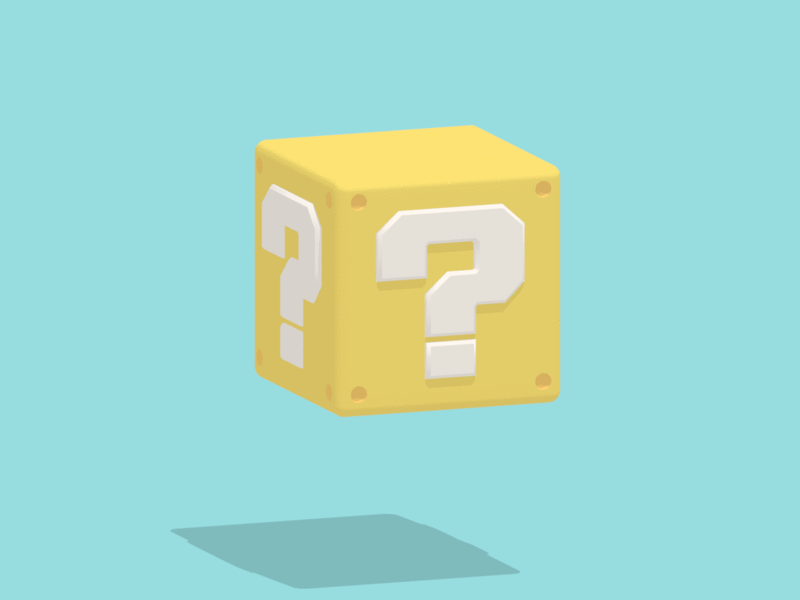 mystery box
The mystery box may be good or bad!
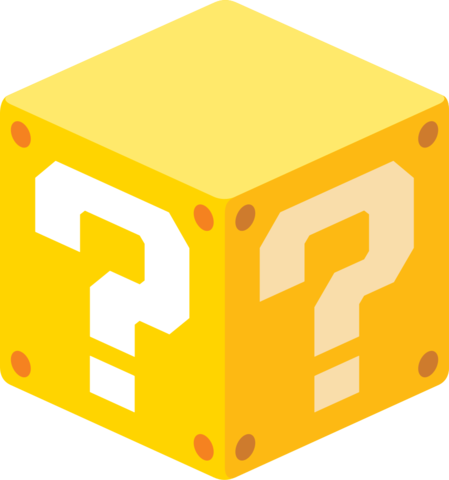 +100 pts
-100 pts
Choose to keep the box or give it to another team!
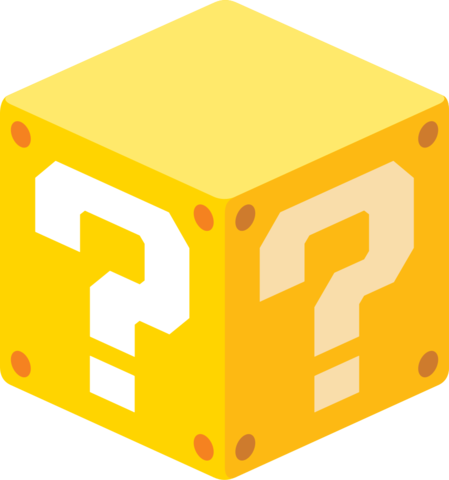 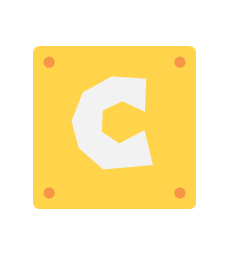 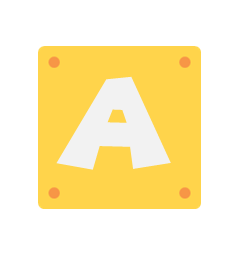 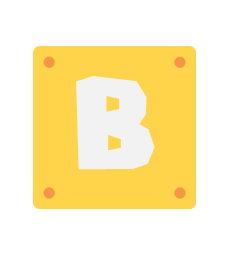 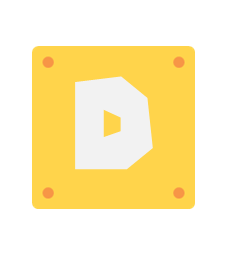 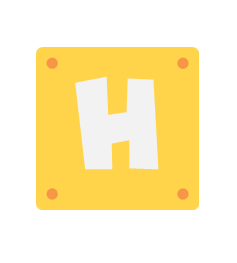 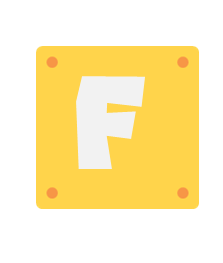 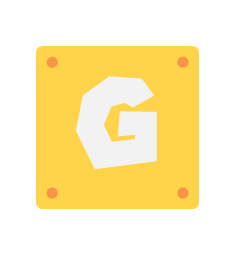 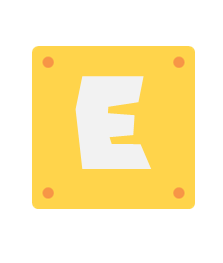 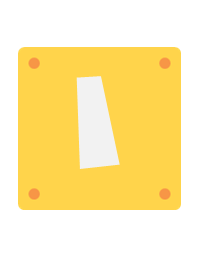 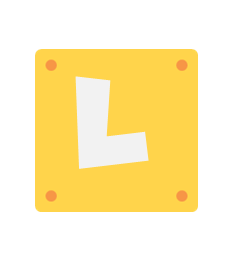 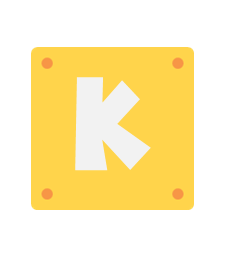 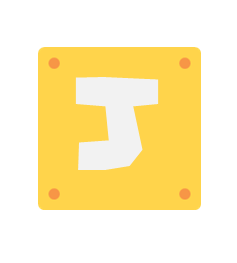 Next
 ->
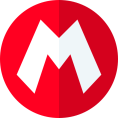 What do you do after school?
sometimes
I sometimes play table tennis.
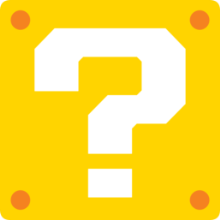 [Speaker Notes: Press the spacebar or down arrow to reveal the answer.
Press the X to go back to the letter slide (wrong answer), press the question box to go the reward slide (correct answer).]
What do you like doing in your free time?
I/ We like watering the flowers.
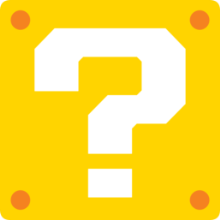 [Speaker Notes: Press the spacebar or down arrow to reveal the answer.
Press the X to go back to the letter slide (wrong answer), press the question box to go the reward slide (correct answer).]
What do you like doing in your free time?
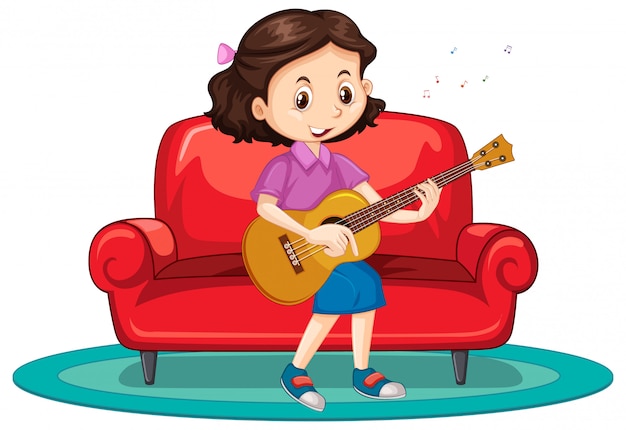 I like playing the guitar.
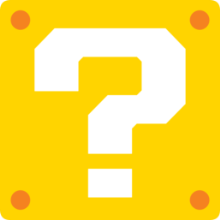 [Speaker Notes: Press the spacebar or down arrow to reveal the answer.
Press the X to go back to the letter slide (wrong answer), press the question box to go the reward slide (correct answer).]
What do you like doing before going to bed?
I like reading stories (with my mum).
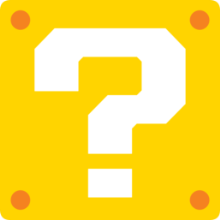 [Speaker Notes: Press the spacebar or down arrow to reveal the answer.
Press the X to go back to the letter slide (wrong answer), press the question box to go the reward slide (correct answer).]
What do you do at the weekend?
always
I always go swimming.
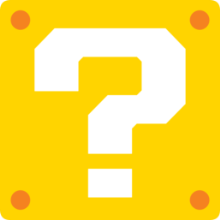 [Speaker Notes: Press the spacebar or down arrow to reveal the answer.
Press the X to go back to the letter slide (wrong answer), press the question box to go the reward slide (correct answer).]
What do you like doing in your free time?
I like surfing the Internet.
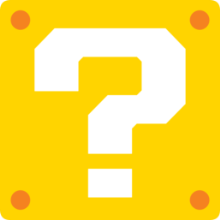 [Speaker Notes: Press the spacebar or down arrow to reveal the answer.
Press the X to go back to the letter slide (wrong answer), press the question box to go the reward slide (correct answer).]
What do you do at the weekend?
always
I always ride my bike.
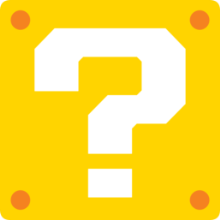 [Speaker Notes: Press the spacebar or down arrow to reveal the answer.
Press the X to go back to the letter slide (wrong answer), press the question box to go the reward slide (correct answer).]
What do you like doing in your free time?
I like listening to music.
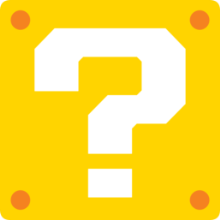 [Speaker Notes: Press the spacebar or down arrow to reveal the answer.
Press the X to go back to the letter slide (wrong answer), press the question box to go the reward slide (correct answer).]
Do you like playing the violin in your free time?
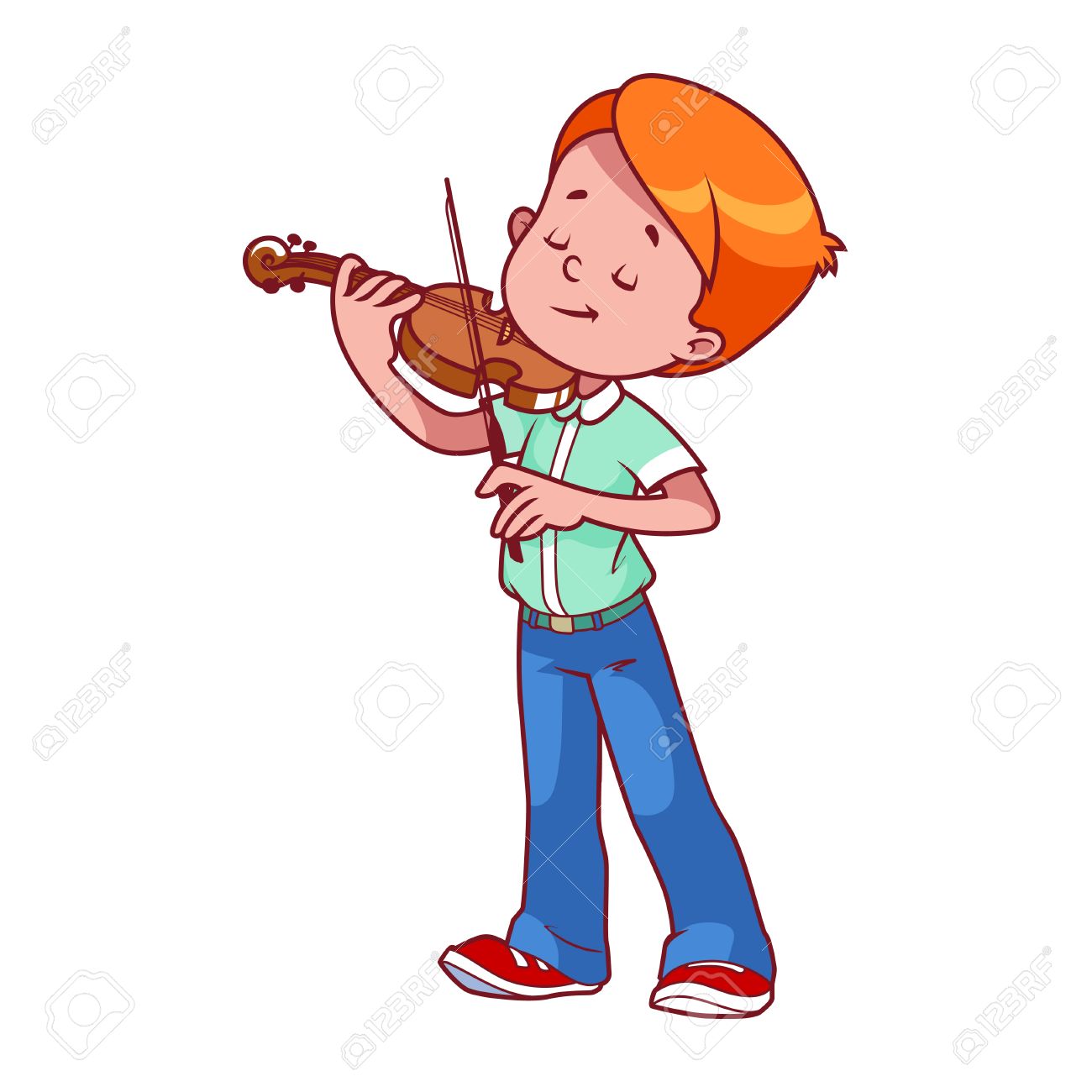 Yes, I do.
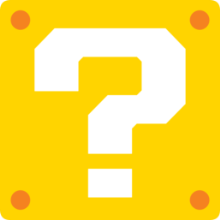 [Speaker Notes: Press the spacebar or down arrow to reveal the answer.
Press the X to go back to the letter slide (wrong answer), press the question box to go the reward slide (correct answer).]
Do you play basketball at the weekend?
No, I don’t. I never play basketball at the weekend.
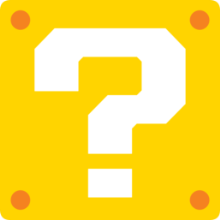 [Speaker Notes: Press the spacebar or down arrow to reveal the answer.
Press the X to go back to the letter slide (wrong answer), press the question box to go the reward slide (correct answer).]
What do you do on Sundays?
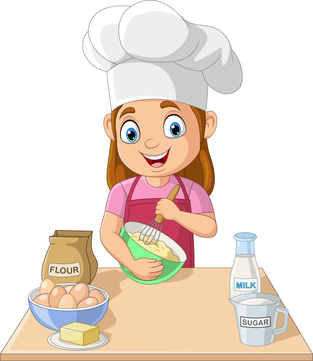 often
I often cook (on Sundays).
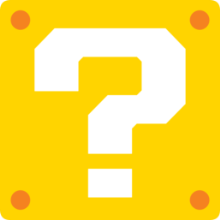 [Speaker Notes: Press the spacebar or down arrow to reveal the answer.
Press the X to go back to the letter slide (wrong answer), press the question box to go the reward slide (correct answer).]
What do you like doing in your free time?
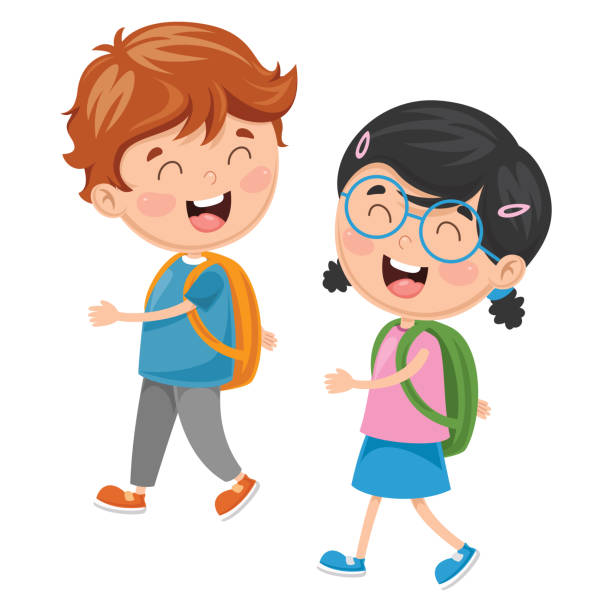 I like walking.
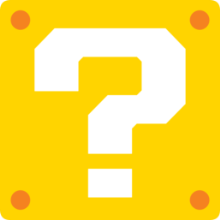 [Speaker Notes: Press the spacebar or down arrow to reveal the answer.
Press the X to go back to the letter slide (wrong answer), press the question box to go the reward slide (correct answer).]
+100 pts
Keep or give the mystery box?
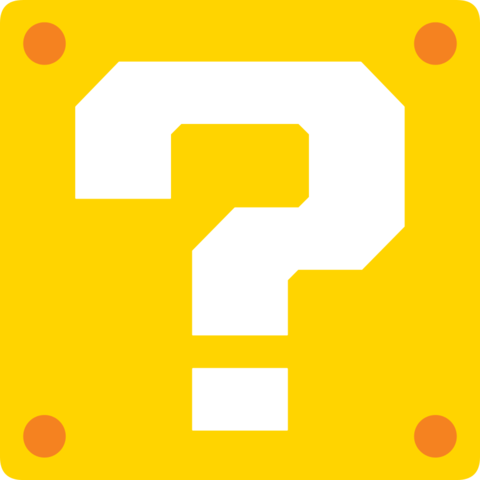 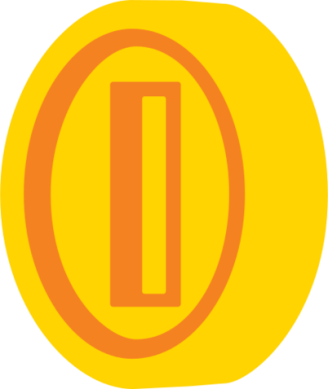 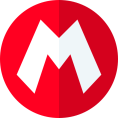 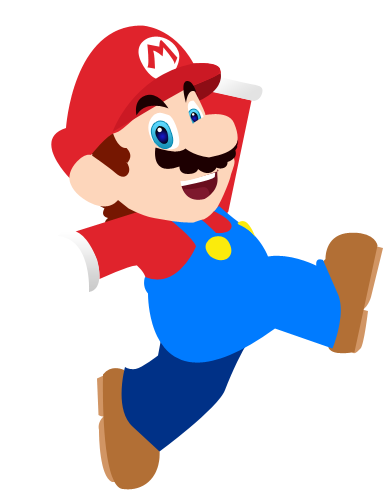 [Speaker Notes: Ask the student(s) if they want to keep the box or give it to another student/team.
Click the question block to reveal the reward/punishment.
Press the Mario icon in the corner to go back to the letter slide.]
+200 pts
Keep or give the mystery box?
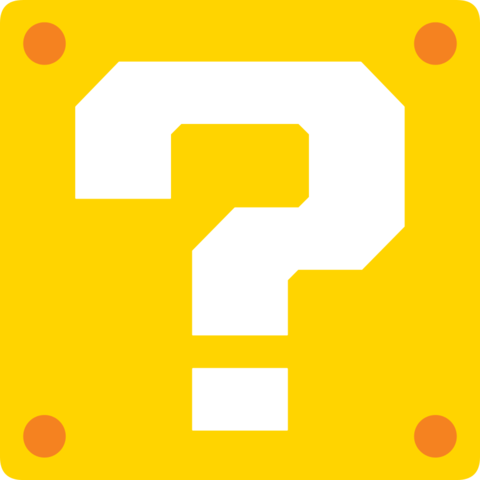 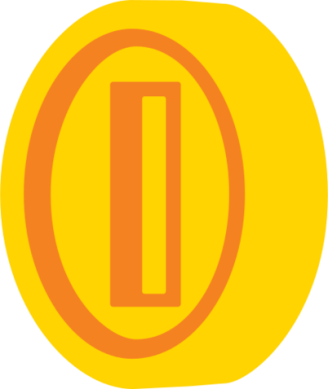 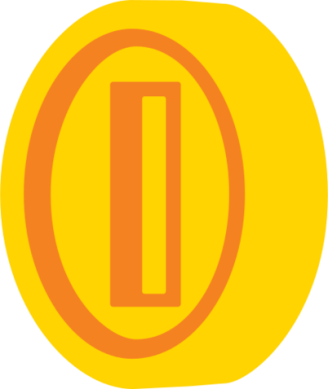 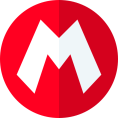 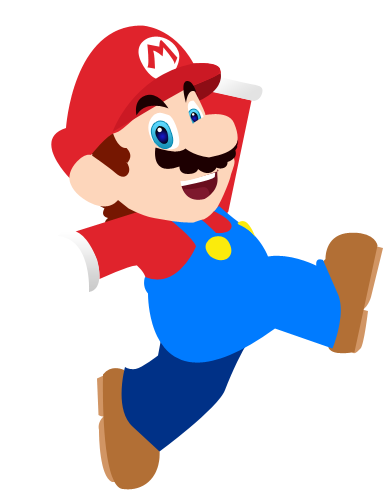 [Speaker Notes: Ask the student(s) if they want to keep the box or give it to another student/team.
Click the question block to reveal the reward/punishment.
Press the Mario icon in the corner to go back to the letter slide.]
+300 pts
Keep or give the mystery box?
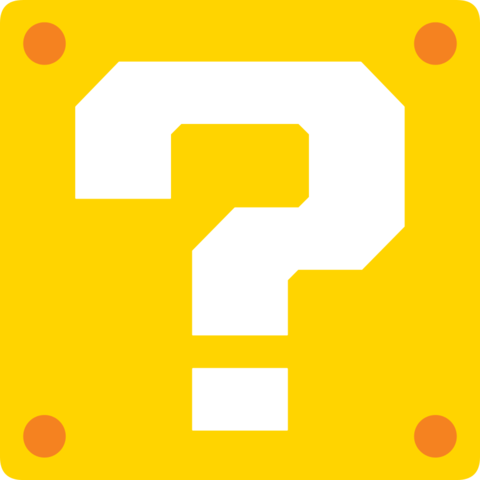 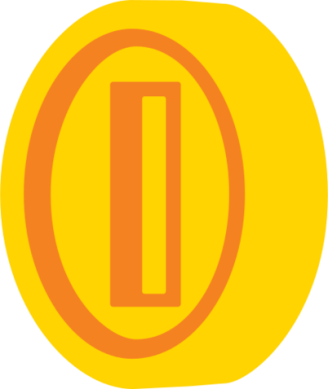 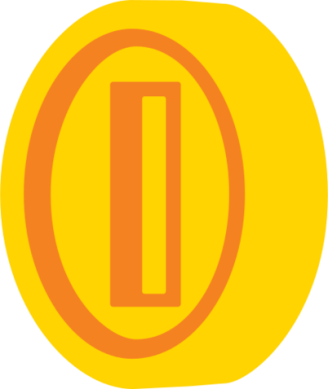 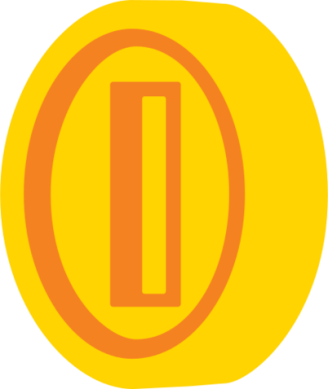 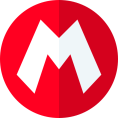 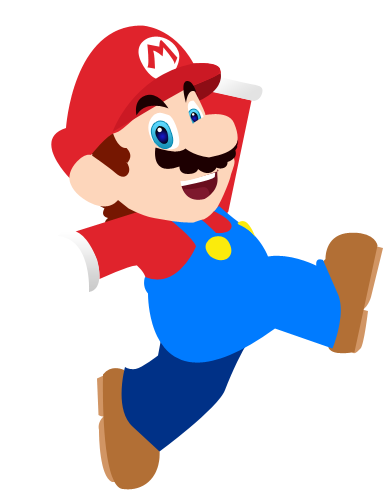 [Speaker Notes: Ask the student(s) if they want to keep the box or give it to another student/team.
Click the question block to reveal the reward/punishment.
Press the Mario icon in the corner to go back to the letter slide.]
+400 pts
Keep or give the mystery box?
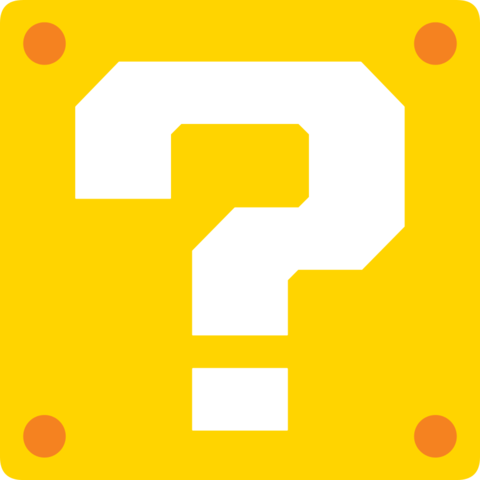 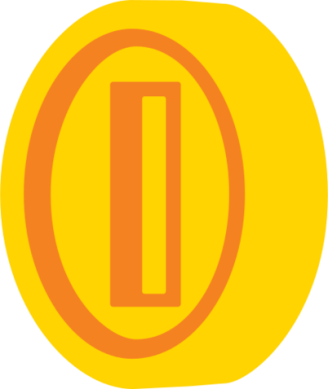 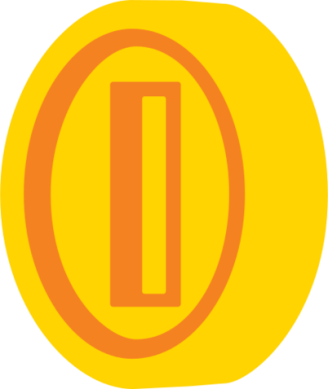 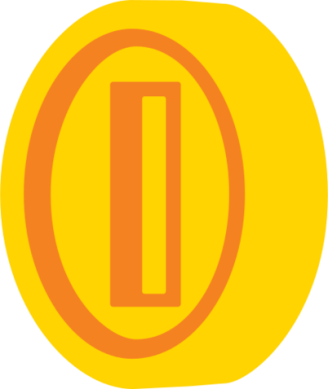 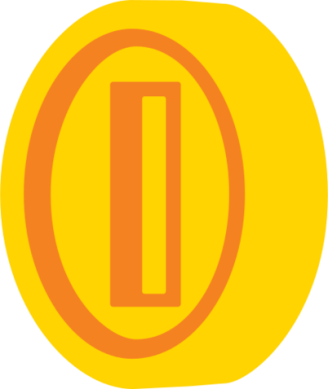 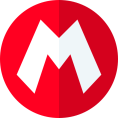 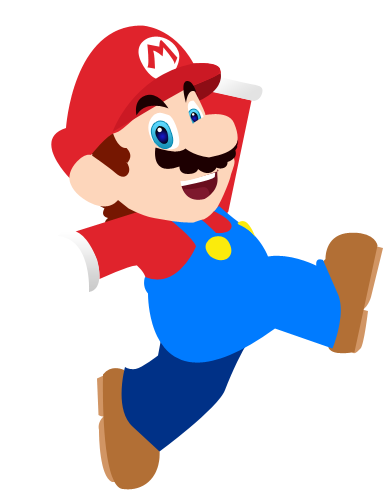 [Speaker Notes: Ask the student(s) if they want to keep the box or give it to another student/team.
Click the question block to reveal the reward/punishment.
Press the Mario icon in the corner to go back to the letter slide.]
+500 pts
Keep or give the mystery box?
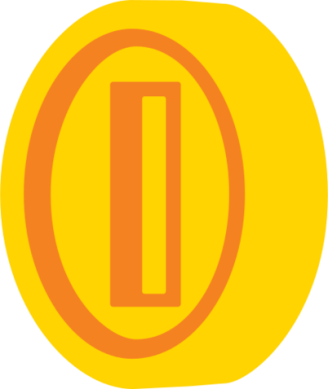 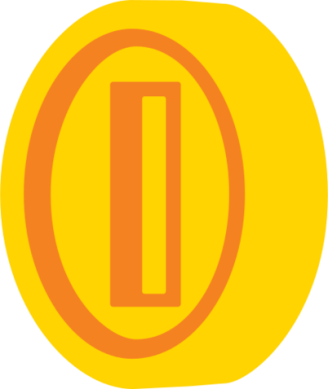 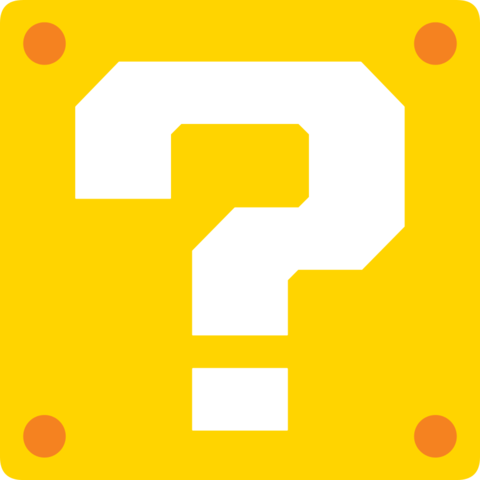 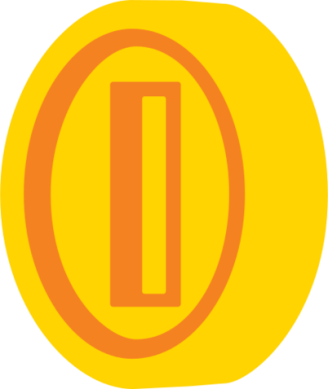 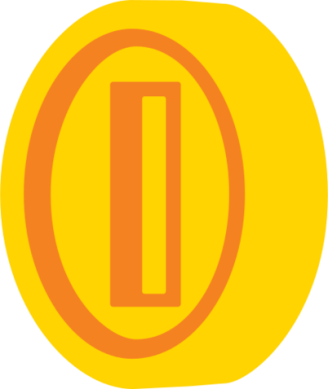 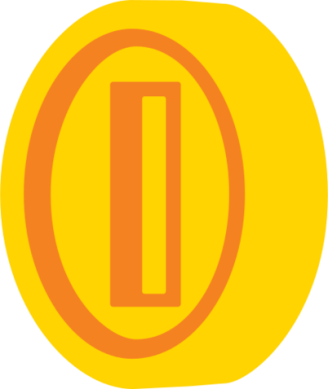 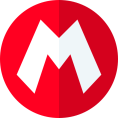 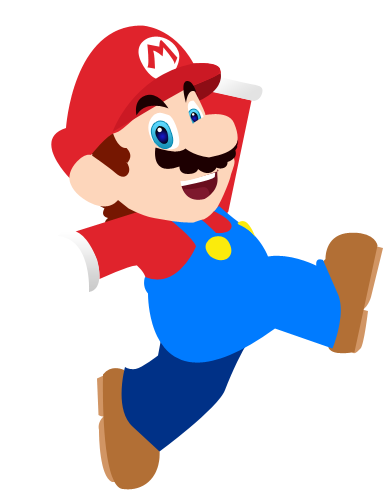 [Speaker Notes: Ask the student(s) if they want to keep the box or give it to another student/team.
Click the question block to reveal the reward/punishment.
Press the Mario icon in the corner to go back to the letter slide.]
-100 pts
Keep or give the mystery box?
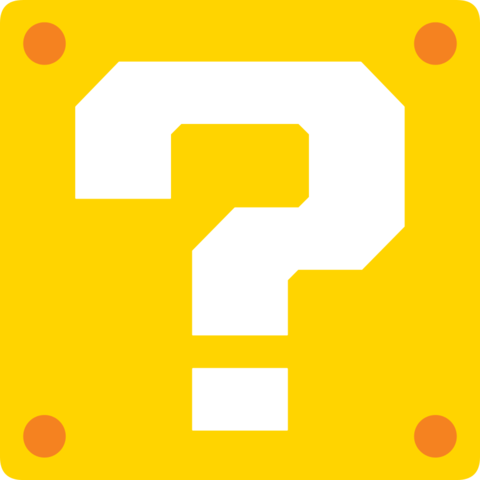 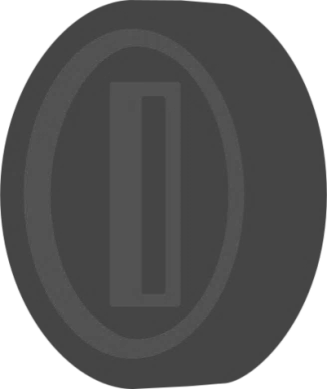 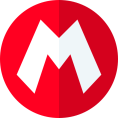 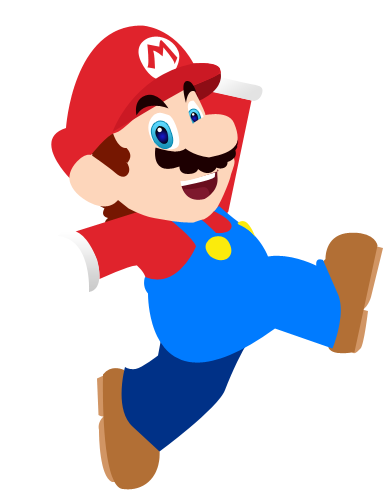 [Speaker Notes: Ask the student(s) if they want to keep the box or give it to another student/team.
Click the question block to reveal the reward/punishment.
Press the Mario icon in the corner to go back to the letter slide.]
-100 pts
Keep or give the mystery box?
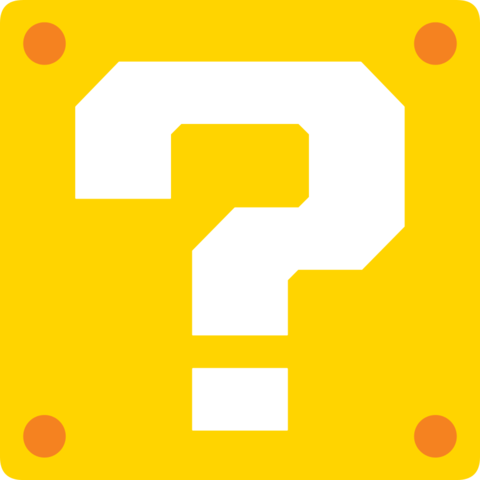 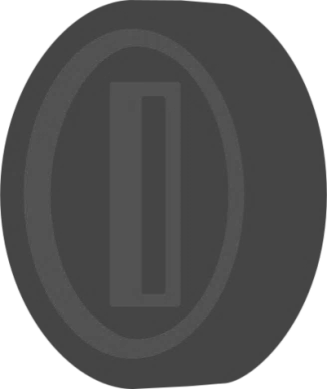 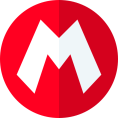 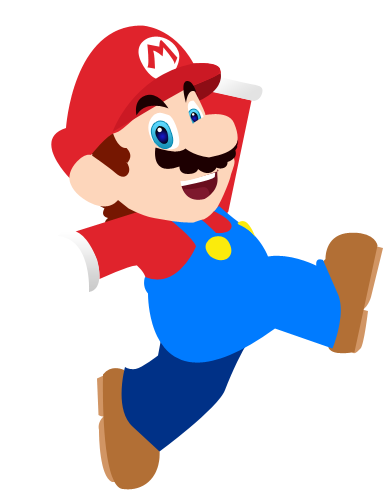 [Speaker Notes: Ask the student(s) if they want to keep the box or give it to another student/team.
Click the question block to reveal the reward/punishment.
Press the Mario icon in the corner to go back to the letter slide.]
-200 pts
Keep or give the mystery box?
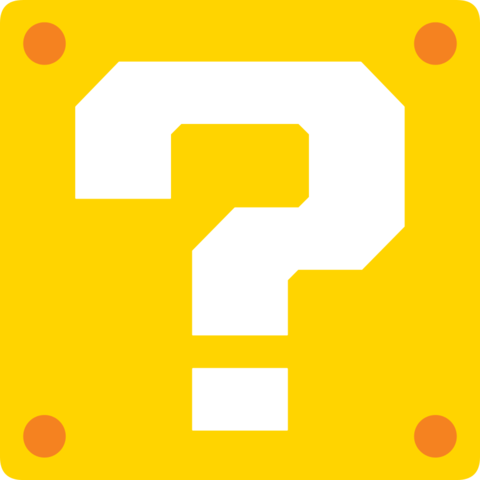 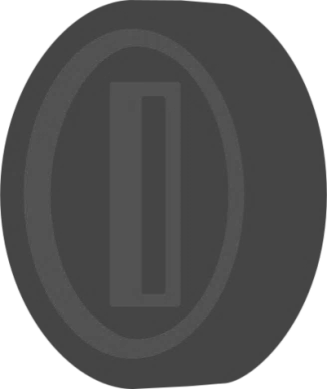 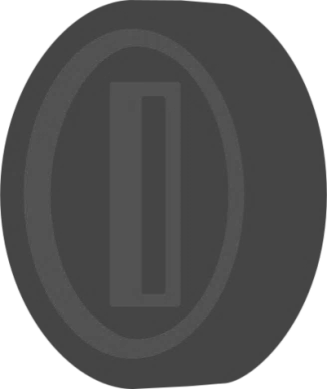 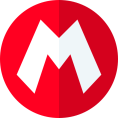 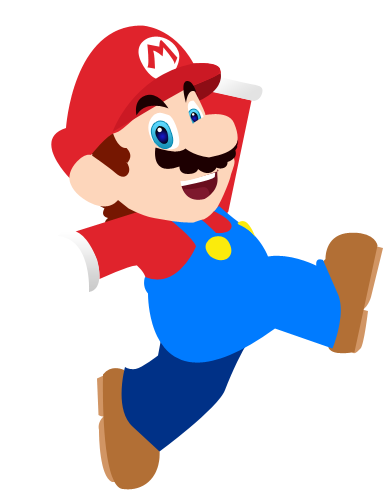 [Speaker Notes: Ask the student(s) if they want to keep the box or give it to another student/team.
Click the question block to reveal the reward/punishment.
Press the Mario icon in the corner to go back to the letter slide.]
Change pts!
Keep or give the mystery box?
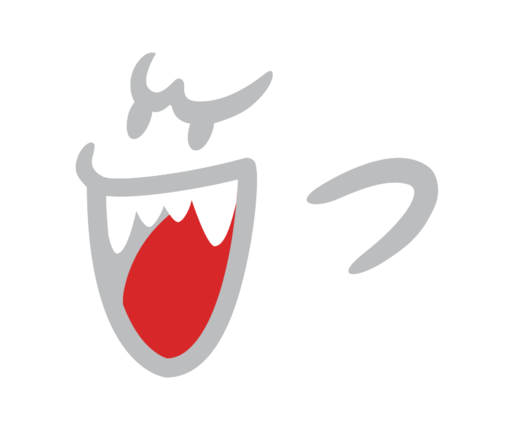 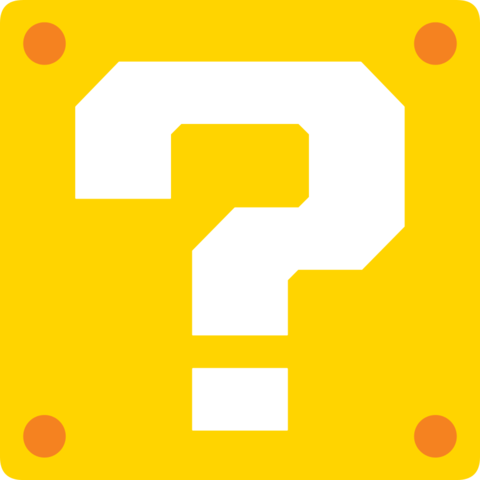 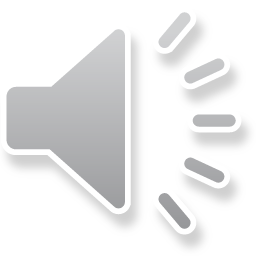 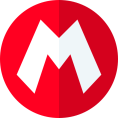 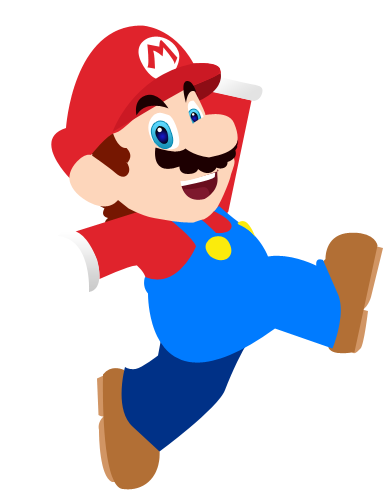 [Speaker Notes: Ask the student(s) if they want to keep the box or give it to another student/team.
Click the question block to reveal the reward/punishment.
Press the Mario icon in the corner to go back to the letter slide.]
Steal 200 pts!
Keep or give the mystery box?
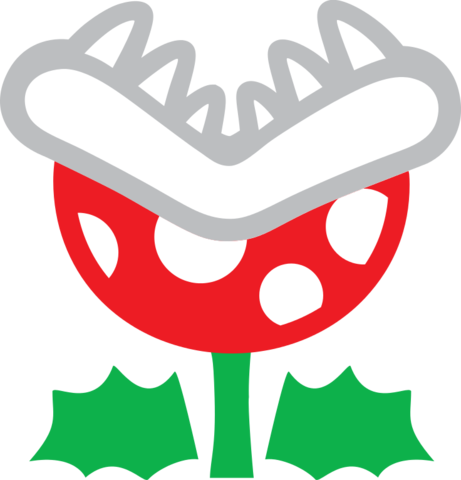 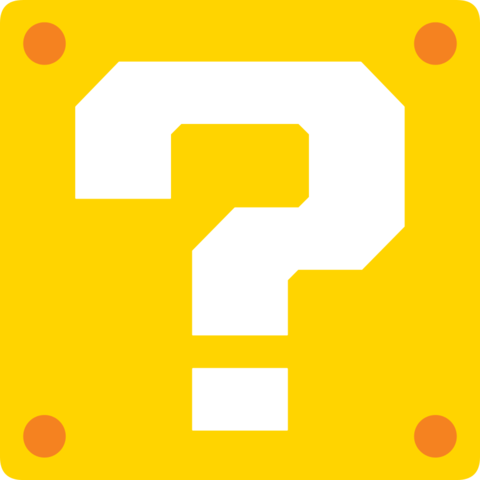 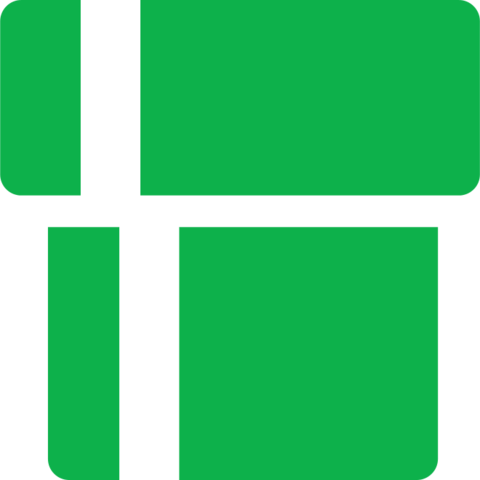 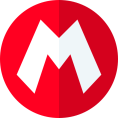 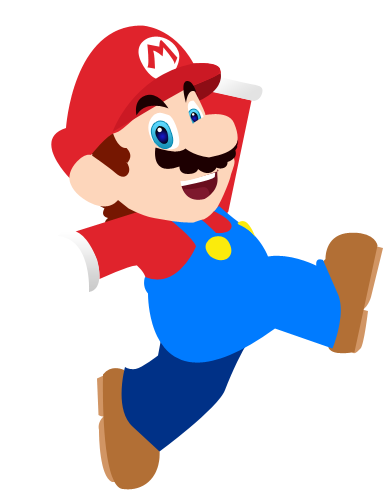 [Speaker Notes: Ask the student(s) if they want to keep the box or give it to another student/team.
Click the question block to reveal the reward/punishment.
Press the Mario icon in the corner to go back to the letter slide.]
Lose all pts!
Keep or give the mystery box?
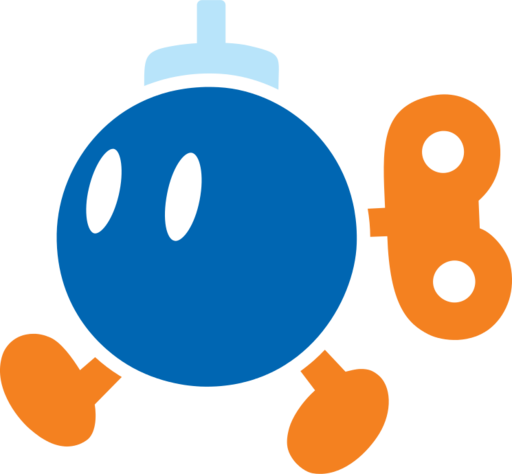 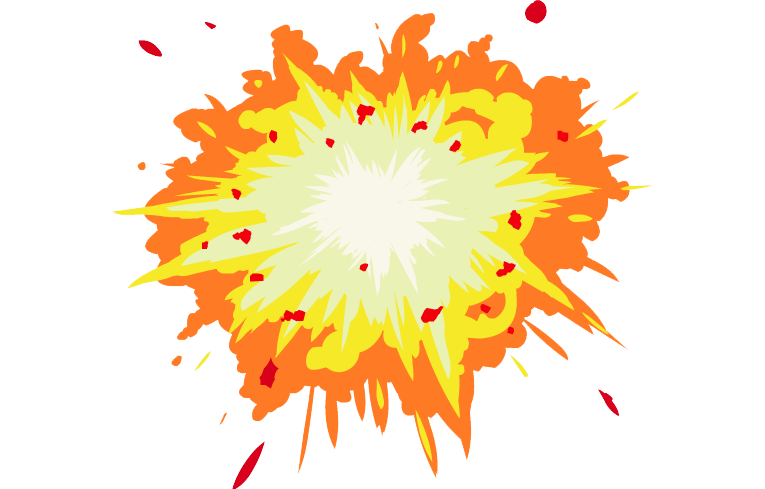 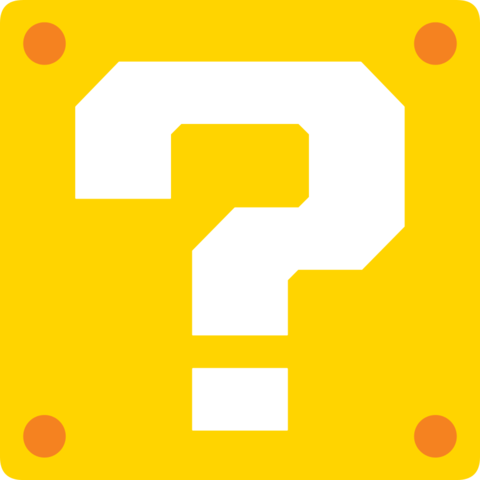 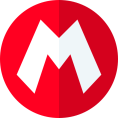 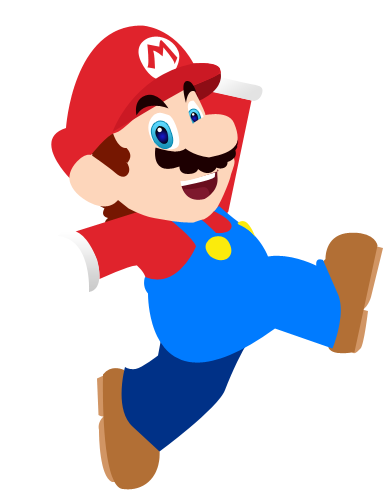 [Speaker Notes: Ask the student(s) if they want to keep the box or give it to another student/team.
Click the question block to reveal the reward/punishment.
Press the Mario icon in the corner to go back to the letter slide.]
+1000 pts!
Keep or give the mystery box?
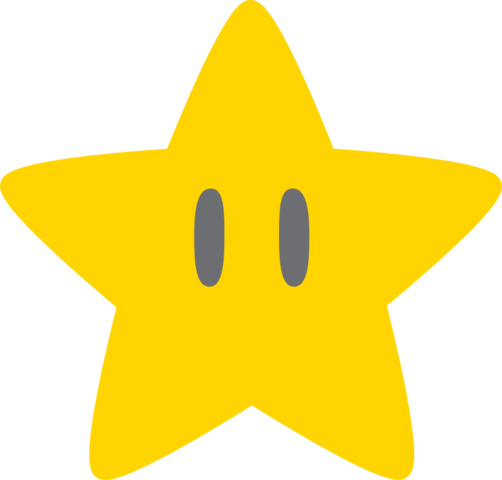 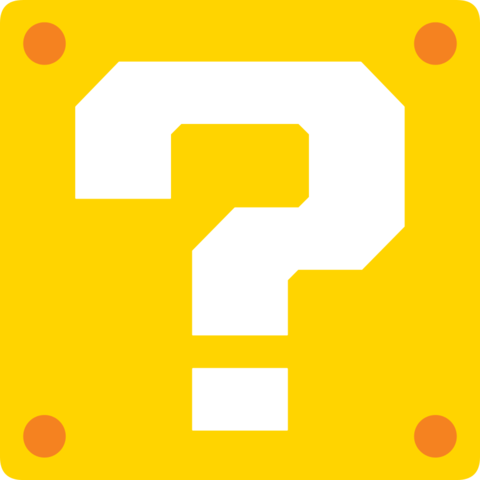 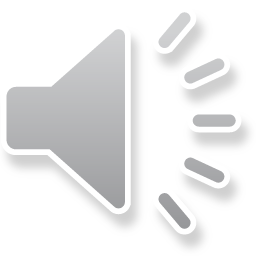 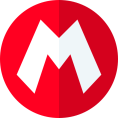 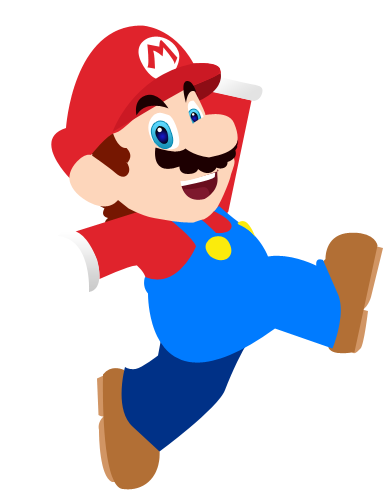 [Speaker Notes: Ask the student(s) if they want to keep the box or give it to another student/team.
Click the question block to reveal the reward/punishment.
Press the Mario icon in the corner to go back to the letter slide.]
02. Read and answer
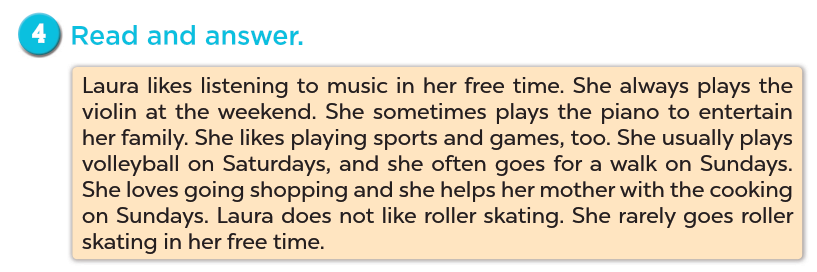 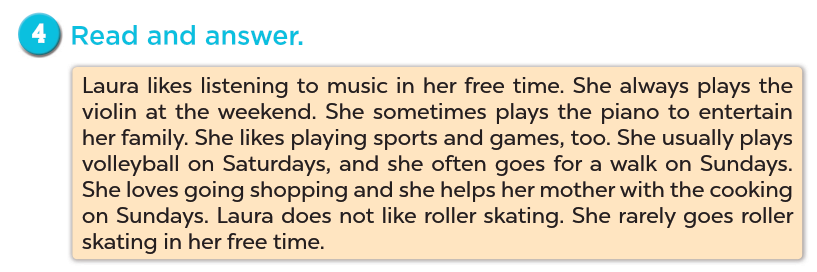 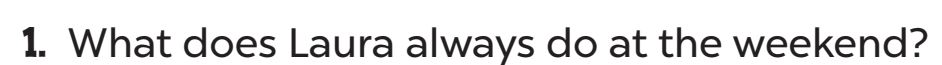 - She always plays the violin (at the weekend).
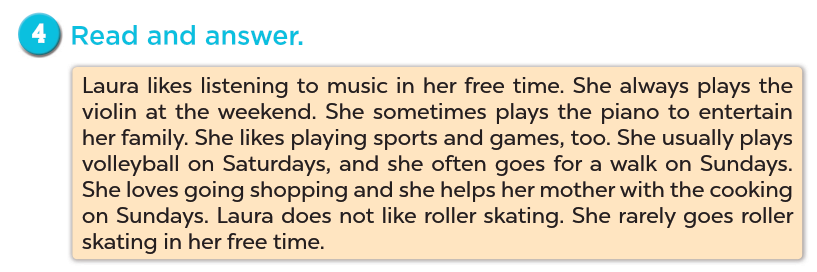 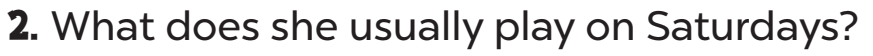 - She usually plays volleyball (on Saturdays).
V
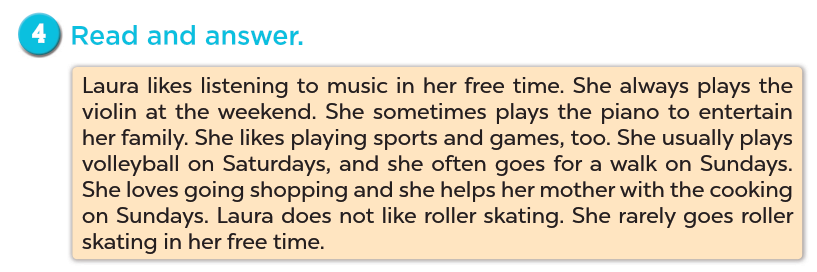 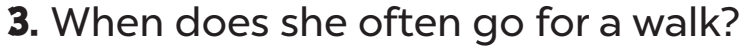 - She often goes for a walk on Sundays.
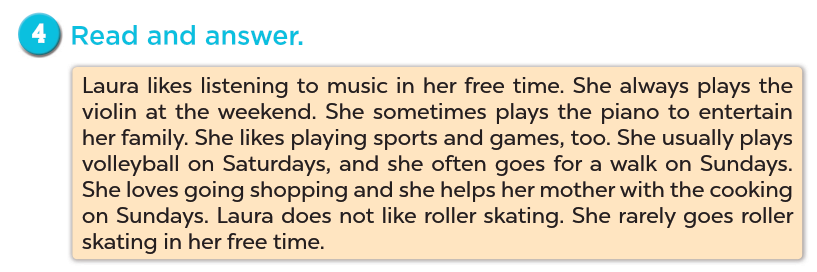 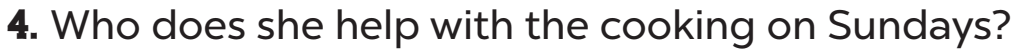 - She helps her mother with the cooking.
03. Let’s write.
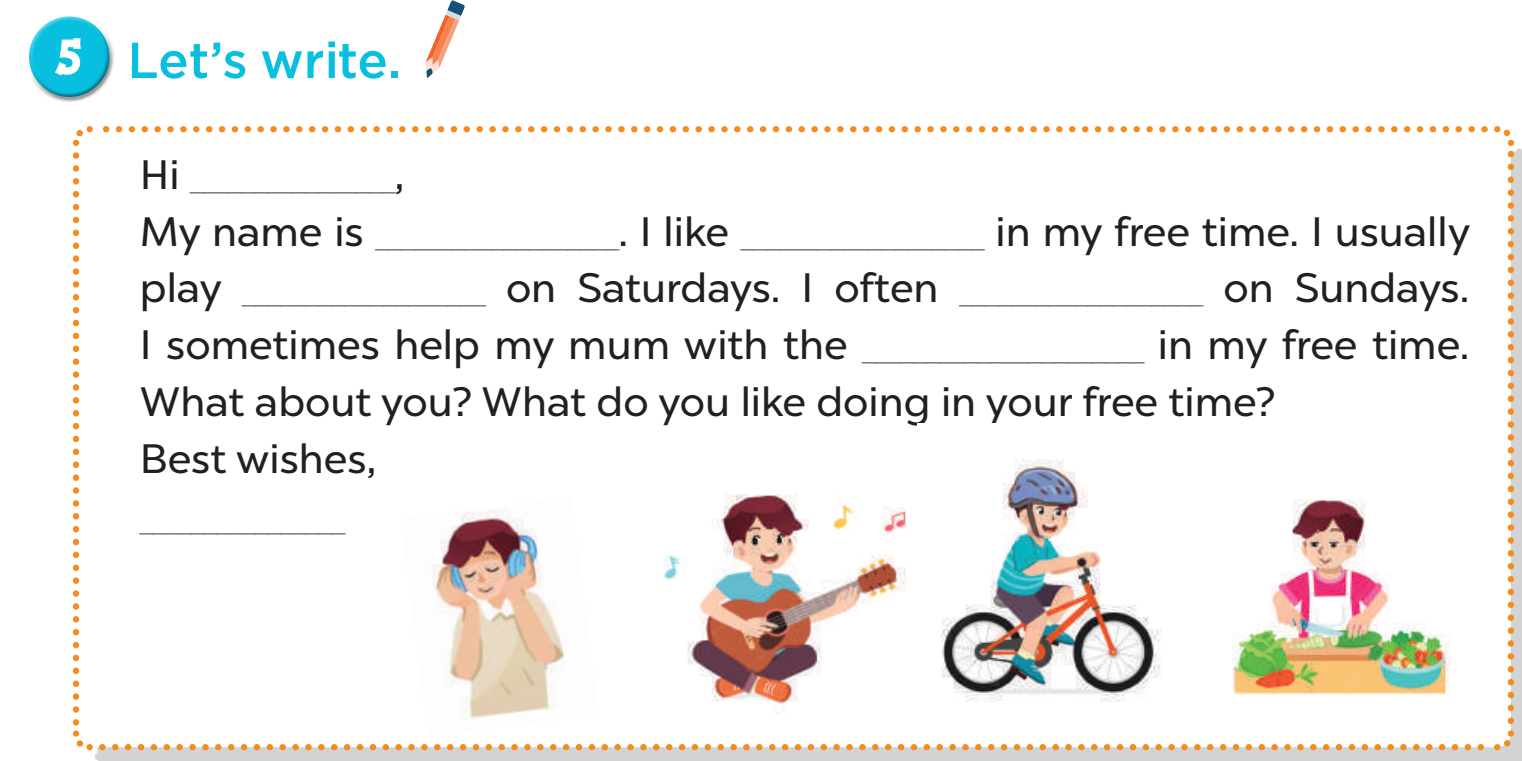 Now you write!
04. Project
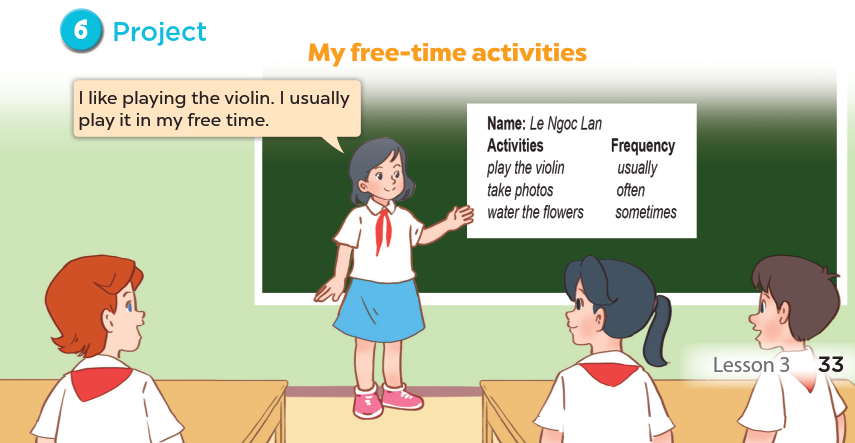 05. Fun corner and Wrap-up
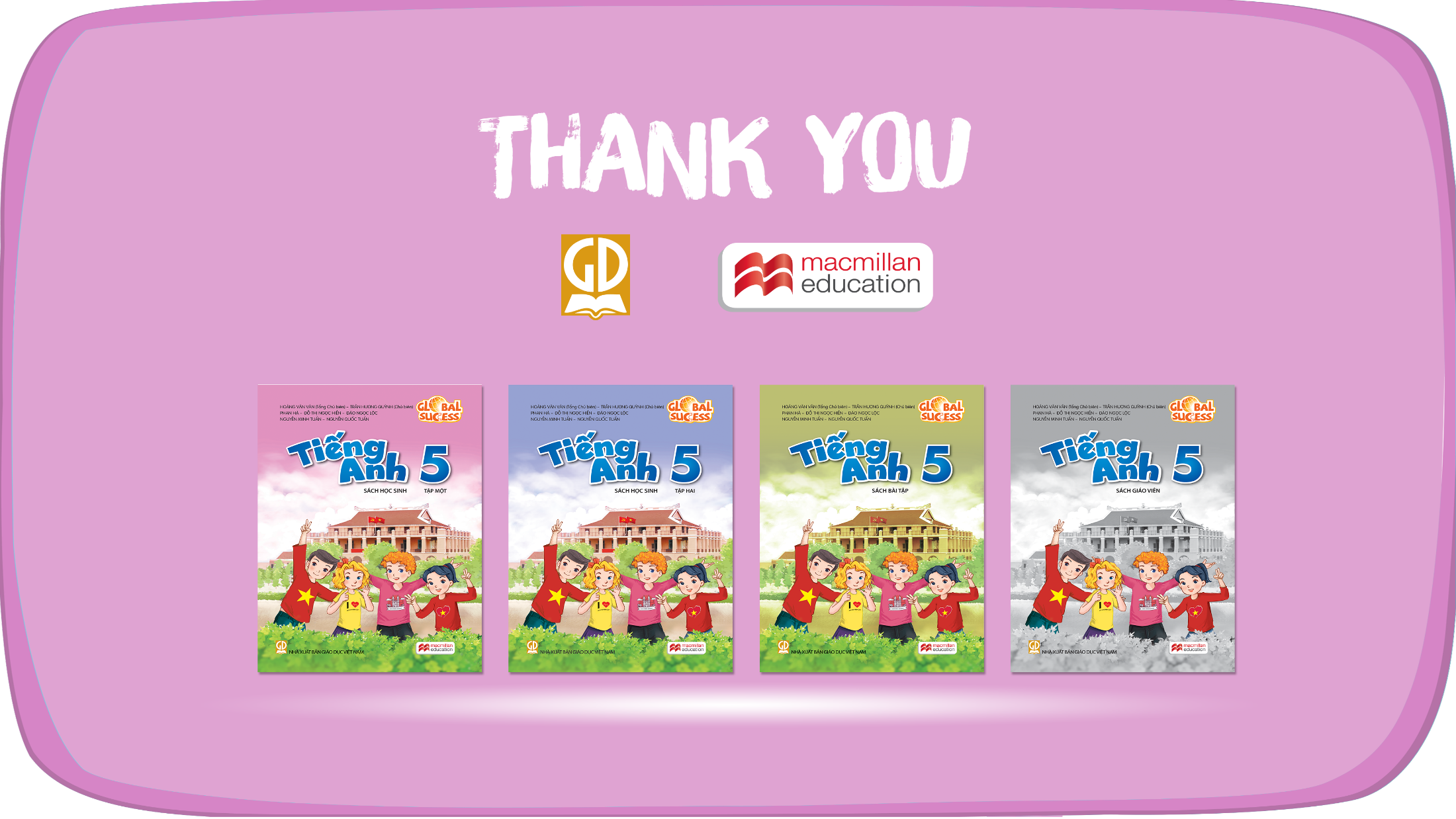 Website: hoclieu.vn
Fanpage: https://www.facebook.com/tienganhglobalsuccess.vn/